Upptaktsträff 2022 F/P -11/12
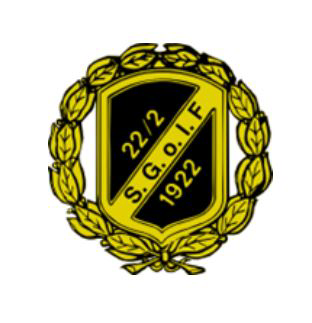 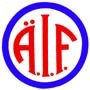 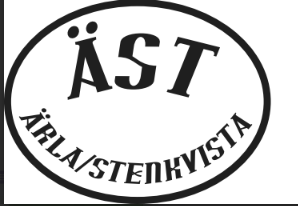 Samarbete (ÄST)
Samarbetet innebär att vi representerar både Ärla & Stenkvista när vi tränar och spelar matcher. 
Vi kommer att hjälpa till med bla kiosk på herrmatcher, valborgsfirande, isspolning, föreningsförsäljningar och andra eventuella evenemang föreningarna anordnar.
Truppen
Truppen består av 20st spelare
15 födda 2014
3 födda 2013
2 födda 2012

3st ledare
Pär Karlsson
Cajsa Karlsson
Joakim  Pengermaa
Vakant
Träningar
Mycket lek
2ggr i veckan när vi börjar utomhus.
Mer och mer fotbolls inriktad träning.
Mycket focus på Passningar/ tillslag
Positioner med 7 mot 7.(Taktiska inslag).
Matcher
Vi har anmält 1st lag till 5 mot 5 här kan de födda -14 plus 2st -13 spela. Det är 6st sammandrag med 3st matcher per år. Tänkte att 9st spelare per sammandrag.
Vi har även anmält 1st lag till 7 mot 7 här spelar de födda -13 och -12 och även -14, här spelas 1 match åt gången. Ca 10-11 spelare per match. 
Matcherna finns på laget i kalendern.
Föräldrar som har kiosken.
Registrering i Fogis
Medlemsavgifter 2022
Stenkvista GoIF
Barn 400:-
Familj 800:-
Senior 150:- i medlemsavgift & 650 i träningsavgift 
Stödmedlem 150:- 
Medlemsavgiften ska vara betald sista april. 
Betalas in på PG 647582-6
Ange namn, personnr samt vilket lag. (F13/14)
Vid familjemedlemskap ange namn & personnr på alla. 


Ärla IF
Ärlas avgift delas in i två, en medlemsavg & en säsongs avg. 
Medlemsavgiften, 100kr för ungdomar tom 15år. Medlemskapet i Ärla IF registreras på Ärla IF betalas via faktura, alternativt via hemsidan. 
Säsongsavgiften betalas in på Bankgiro nr 372-6767 var noga med att ange namn och lag. Säsongsavgiften är 300kr/år tom 15år.
Kommunikation
All kommunikation sker genom hemsidan Laget.se och sms-gruppen

Stämmer alla uppgifter 
på hemsidan?
I sms-gruppen?

Använd appen Laget.se. Enklaste sättet att kryssa i om barnen kommer eller inte. 
Byter ni telefonnummer eller Mail så meddela gärna det så ni inte missar nån information.
Svettdroppe
Kriterier för svettdroppen, Förslag

Lyssna
Kämpa
Sjyst kompis
Inte svära
Vara en bra lagkamrat
Lärt sig mycket
Träningsnärvaro

Priset ges ut vid avslutningen.
Föräldragrupp
Består av 
Ines mamma Sofie, behöver 2st till? 
Sammandrag 18/6 på Åsborgen
Schema för arbeten tex vid senior matcher m.
Ev. andra aktiviteter.
Ev. försäljning
Lagkassa
Det finns just nu ca 2250kr i lagkassan
Sponsorer
Kolla gärna med era arbetsgivare om möjligheten till sponsring eller driver du kanske eget företag och kan tänka dig sponsra ungdomsverksamheten?
Åtaganden
Kioskförsäljning på seniormatcher både i Ärla och Stenkvista. 
Stenkvista 2/6 & 25/8, Ärla 22/5 & 19/8, 3st/tillfälle.
Försäljning av strumpor från Bambusa vår (vecka10) & höst (vecka 40) för Stenkvista.
Eskilstuna Weekend, Parkering, kiosk m.m. helg i Juli 
Valborg i Hällberga
Chokladhjul mm, 4st	
Valborg i Ärla
4st personer behövs. 
Isspolning i Ärla
Schema kommer i december.
Städdag på Gyllingsvallen 21:a april
Uppdatering kläder
Matchkläder, finns
Träningsoverall, 
Köper man på Teamsportia, Stenkvistas profil.
Porträtt & lagbild
Med nya matchkläder så kan det väl vara snyggt att uppdatera med ny lagbild och profilbilder på hemsidan. 

Är det någon som inte vill att barnen syns med bild så meddela tränarstaben.
Valborg Hällberga
Vi ska bemanna Chokladhjulet med 2st under kvällen mellan 18:30-22:00.
 Förlag 
1830-20:00 Freja & Ellen
20:00-22:00 Tilde & Mimmi